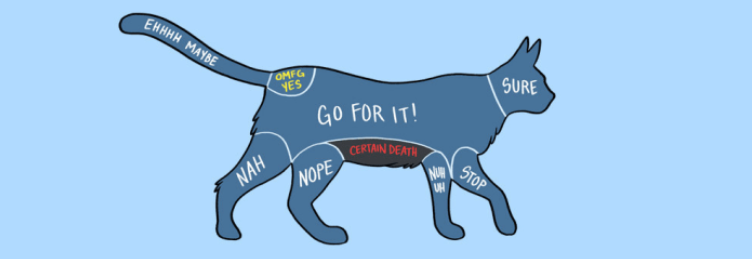 A Few Thoughts on Composition and Coherence
How to Tickle your Reader’s Fancy with Purrrrfect Writing
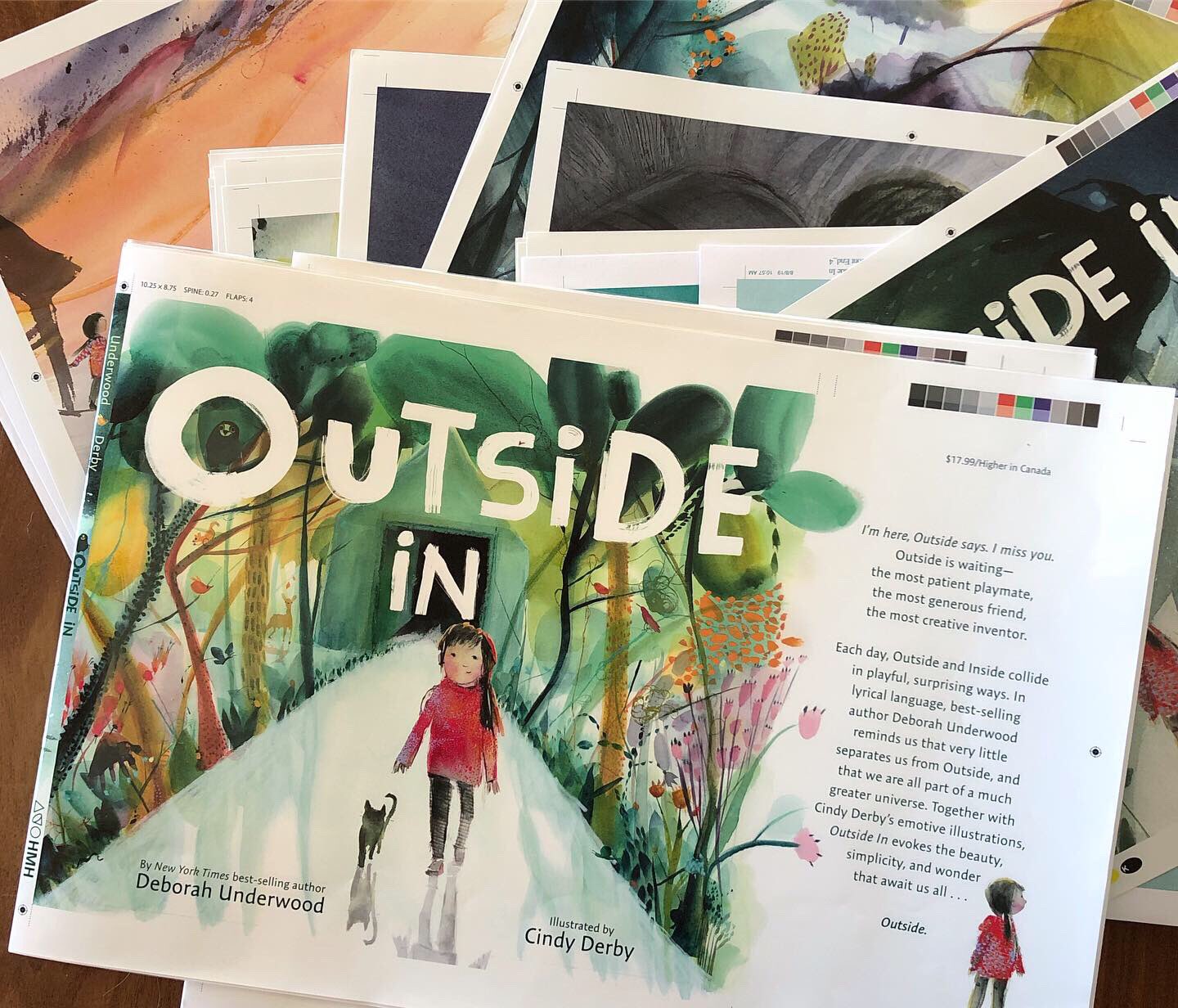 WRITING FROM THE
Introduction
Body
Paragraph
THE BASIC FORMAT
Five Point Essay
Conclusion
Introduction
Coherence and Cohesion

Sammenhæng i tanken (coherence)
Logisk sammenhæng mellem indledning og konklusion
Struktur (Composition): Introduction, Body, Conclusion
Afsnit (paragraph): Udgør en afrundet del af teksten.
Kernesætning (Point / Topic Sentence)
Eksempel (Example)
Uddybning (Explanation) 

Sammenhæng i sproget (cohesion)
Ordniveau: Correct spelling
Sætningsniveau: Grammatically correct sentences
Afsnitsniveau: Sentences in logical order.
Tekstniveau: Signposting with linking words and phrases
Body
Paragraph
Conclusion
Catch Reader’s Attention | Create Interest | Outline Topic
How to Pet a Cat: A Guide to Stroking Your Feline Friend

As pawrents, there’s nothing we love more than cosying up with our furry felines for a cuddle on the sofa. But is your adorable kitty enjoying the cuddle as much as you are – or as much as you thought they were?

Despite what many non-pet parents think, cats are actually very social and affectionate creatures. They’ve developed a reputation for being quite aloof and independent. But rather than this being their natural behaviour, some cats may develop a disliking for cuddles because their pawrents simply aren’t petting them right.

To ensure you’re hitting the sweet spots and avoiding getting scratched, keep reading for our simple guide on how to pet a cat.
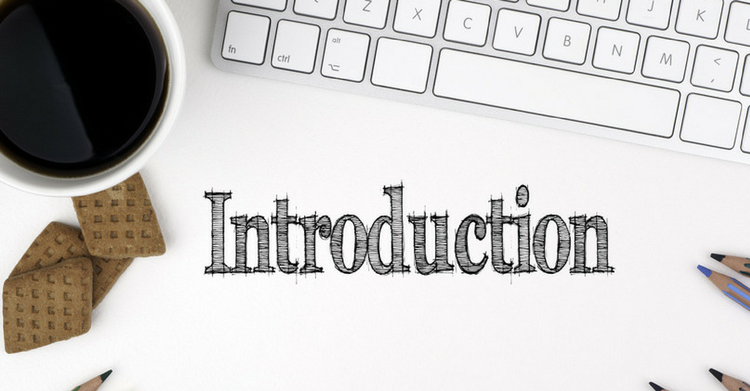 https://www.scrumbles.co.uk/how-to-pet-a-cat-a-guide-to-stroking-your-feline-friend/
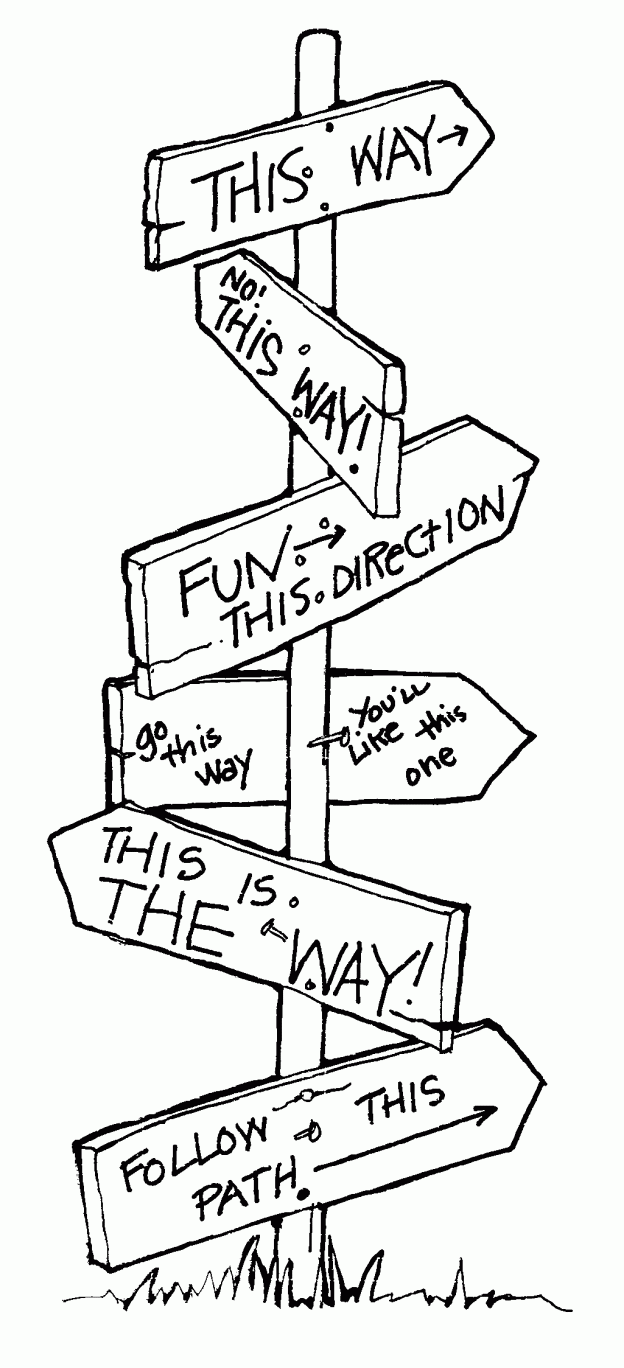 Why do cats like being stroked?
First things first, what is it about being petted that cats – and dogs – love so much? There are a number of things that contribute to our kitty’s love of cuddles. The most common theory is that, when being stroked, the motion reminds cats of their mother grooming and licking them as a kitten. This helps your cat to relax and feel safe, reminding them of a special bonding time with their mother. By stroking your cat from a young age, you can help to form a bond with them that is unlikely to be broken.

Another theory that’s popular amongst pawrents and pet psychologists is that we leave an individual scent on our cat’s coat when petting them, giving them a sense of comfort and safety, especially once we have formed a bond with them. When socialising with other kitties, cats show their affection by grooming each other. A group or family of cats will do that to help build a shared smell, useful for identifying one another. 

And, of course, they might simply enjoy the feeling of a good massage, just as we would.
How to Build Coherence
Den røde tråd
Headline / Topic sentence
Keywords
Semantic fields / Connectors
Signposting (Linking Words and Phrases)
https://www.scrumbles.co.uk/how-to-pet-a-cat-a-guide-to-stroking-your-feline-friend/
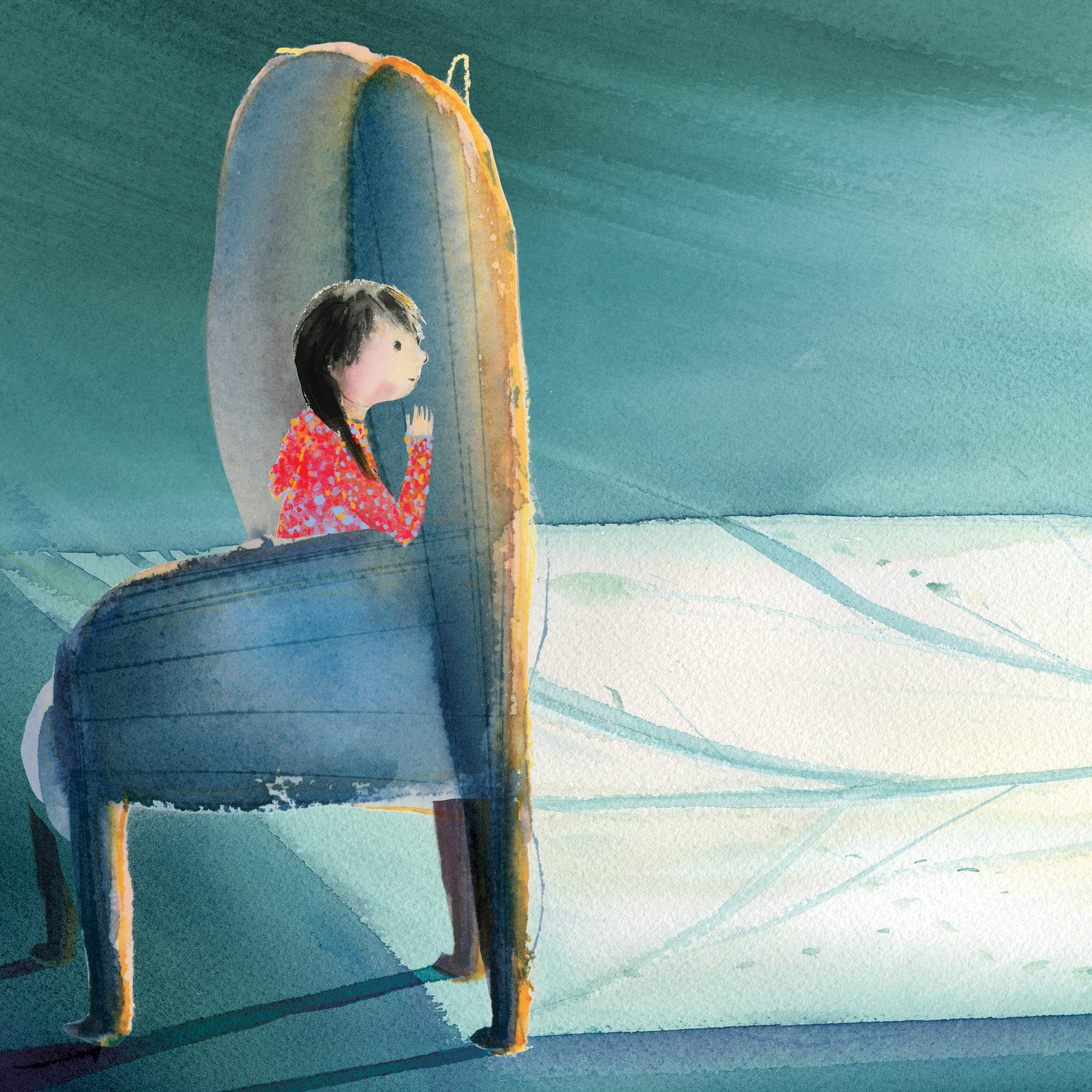 REWORK YOUR ASSIGNMENT

Homework
Where I'm from – (Re)read your own written assignment
Pick three things (paragraphs, sentences, words) that you think are good.
Pick one thing you would like to change.

In Class
Rewrite the paragraph you would like to change and try to improve it.
Does your introduction grab the reader’s attention? What might you do to make it stronger?
Signpost your text – Add linking words and phrases to help thereader navigate your essay. See Student’s Companion to Linking Words and Phrases in Lectio